Psalms
the book of
119:73-176
119:73-176
Psalms
the book of
Ps 119
English
Hebrew
English
Hebrew
Ps 119
ל lamed
(silent)
א aleph
1-8
L
89-96
מ mem
B
ב beth
9-16
97-104
M
ג gimel
נ‍  nun
N
G
17-24
105-112
ס samek
ד daleth
D
113-120
25-32
S
ה he
ע ayin
(silent)
121-218
H
33-40
ו waw
פ‍ pe
V
P
129-136
41-48
ז zayin
צ‍ tsadde
Z
Z/TZ
49-56
137-144
ק qoph
ח heth
Kh
K
145-152
57-64
ר resh
ט teth
R
153-160
T
65-72
י yod
ש shin
S
161-168
Y
73-80
ת tau
כ kaph
T
169-176
K
81-88
119:73-176
Psalms
the book of
yod: Theme ~ Teach me the Word so I can be a witness
Matthew 5:18 ~ For assuredly, I say to you, till heaven and earth pass away, one jot or one tittle will by no means pass from the law till all is fulfilled.
Jot ~ iōta (yod) – smallest Hebrew letter
Tittle ~ keraia – a pen stroke
Jot
Tittle
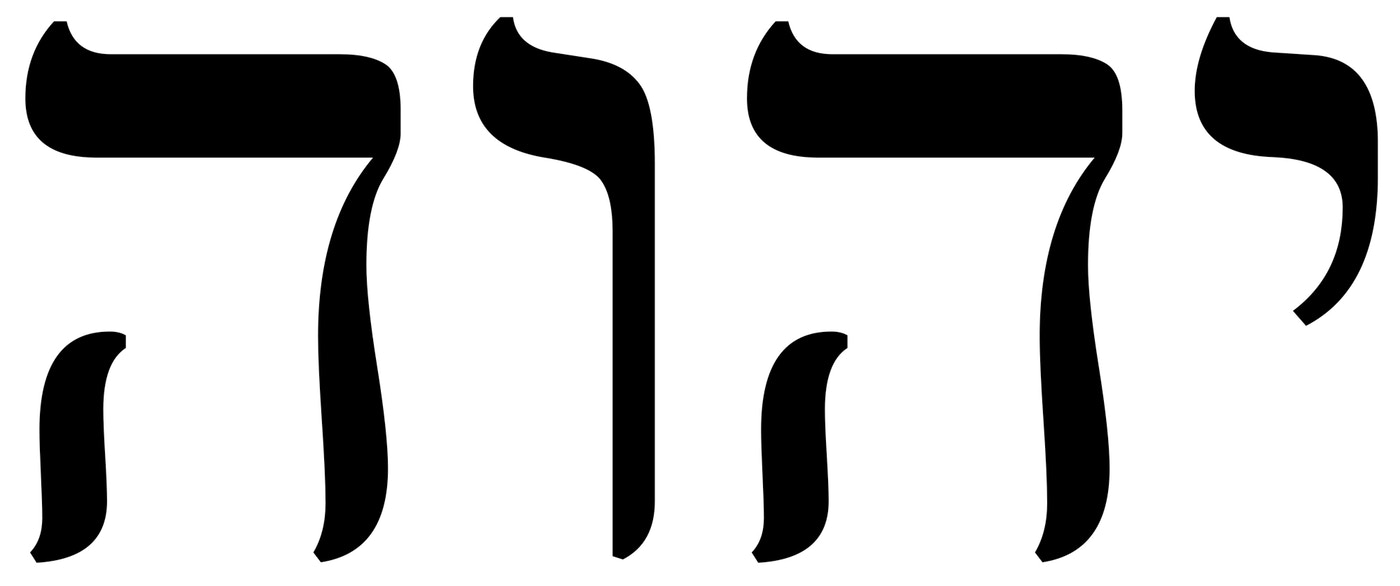 119:73-176
Psalms
the book of
119:73-176
Psalms
the book of
kaph: Theme ~ The Word teaches me how to trust
119:73-176
Psalms
the book of
119:73-176
Psalms
the book of
lamed: Theme ~ The Word gives permanence
119:73-176
Psalms
the book of
119:73-176
Psalms
the book of
C. H. Spurgeon ~ “The strain is more joyful, for experience has given the sweet singer a comfortable knowledge of the word of the Lord, and this makes a glad theme. After tossing about on a sea of trouble the Psalmist here leaps to shore and stands upon a rock. Jehovah's word is not fickle nor uncertain; it is settled, determined, fixed, sure, immovable.”
119:73-176
Psalms
the book of
119:73-176
Psalms
the book of
C. H. Spurgeon ~ “If we are conscious that we are the Lord's we may be confident that he will save us. We are the Lord's by creation, election, redemption, surrender, and acceptance; and hence our firm hope and assured belief that he will save us.”
119:73-176
Psalms
the book of
119:73-176
Psalms
the book of
NLT ~ Even perfection has its limits, but your commands have no limit.
119:73-176
Psalms
the book of
mem: Theme ~ The Word brings clarity of perspective
119:73-176
Psalms
the book of
119:73-176
Psalms
the book of
KJV ~ O how love I thy law!
His Word
Desire to know Him
Leads us to love Him
119:73-176
Psalms
the book of
119:73-176
Psalms
the book of
C. H. Spurgeon ~ “He who is careful not to go an inch aside will not leave the road. He who never touches the intoxicating cup will never be drunk. He who never utters an idle word will never be profane. If we begin to depart a little we can never tell where we shall end.”
119:73-176
Psalms
the book of
119:73-176
Psalms
the book of
nun: Theme ~ A commitment to follow God's Word
119:73-176
Psalms
the book of
119:73-176
Psalms
the book of
2 Cor. 3:6 ~ who also made us sufficient as ministers of the new covenant, not of the letter but of the Spirit; for the letter kills, but the Spirit gives life.
Not
But
the letter     the Law
of
is
119:73-176
Psalms
the book of
119:73-176
Psalms
the book of
samek: Theme ~ The opposers of God’s Word
119:73-176
Psalms
the book of
119:73-176
Psalms
the book of
ayin: Theme ~ Preserve me through Your Word
119:73-176
Psalms
the book of
119:73-176
Psalms
the book of
Surety ~ guaranty
119:73-176
Psalms
the book of
119:73-176
Psalms
the book of
pe: Theme ~ I love Your Word
119:73-176
Psalms
the book of
119:73-176
Psalms
the book of
KJV ~ as thou usest to do unto those that love thy name.
119:73-176
Psalms
the book of
119:73-176
Psalms
the book of
tsadde: Theme ~ The perfect righteousness of the Lord and His Word
119:73-176
Psalms
the book of
119:73-176
Psalms
the book of
qoph: Theme ~ A commitment to keep God's Word
119:73-176
Psalms
the book of
119:73-176
Psalms
the book of
qoph: Theme ~ A commitment to keep God's Word
119:73-176
Psalms
the book of
119:73-176
Psalms
the book of
Rise ~ KJV, prevented
119:73-176
Psalms
the book of
119:73-176
Psalms
the book of
resh: Theme ~ He will trust the Word even in trials and affliction
119:73-176
Psalms
the book of
119:73-176
Psalms
the book of
shin: Theme ~ His Word reveals His will
119:73-176
Psalms
the book of
119:73-176
Psalms
the book of
tau: Theme ~ The Psalm is closed with the psalmist's face on the ground
119:73-176
Psalms
the book of
C. H. Spurgeon ~ “The Psalmist is approaching the end of the Psalm, and his petitions gather force and fervency; he seems to break into the inner circle of divine fellowship, and to come even to the feet of the great God whose help he is imploring.”
119:73-176
Psalms
the book of
119:73-176
Psalms
the book of
C. H. Spurgeon ~ “That man cannot be utterly lost whose heart is still with God. If he be gone astray in many respects, yet still, if he be true in his soul's inmost desires, he will be found again, and fully restored. Yet let the reader remember Ps. 119:1 (Blessed are the undefiled in the way, who walk in the law of the Lord.) while he reads Ps. 119:176, the major blessedness lies not in being restored from wandering, but in being upheld in a blameless way even to the end.”
119:73-176
Psalms
the book of